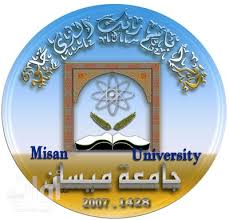 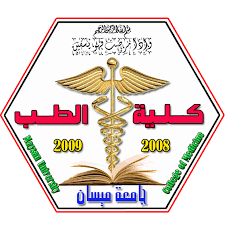 Molecular pathology series
Types of PCRand its Uses
Dr. mukhlld A. ramadhan
Types of PCR
Conventional PCR 

Real time PCR
1. Variants of conventional PCR
Multiplex PCR.

Nested PCR.

Reverse transcription PCR. 

Methylation specific PCR. 

Hot start PCR.
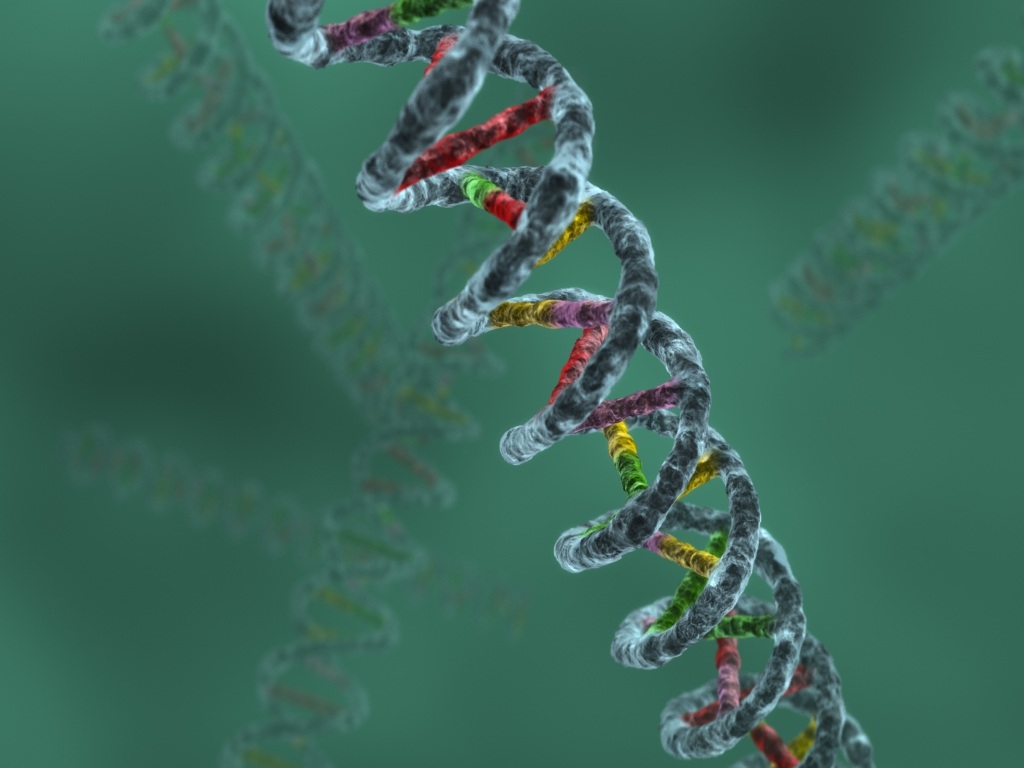 Initial denaturation 
of DNA
denaturation
annealing
extension
A simple thermocycling protocol
1X
35X
1X
94ºC
94ºC
72ºC
72ºC
1 min
3 min
1 min
5 min
55ºC
45 sec
4ºC
∞ hold
Final extension
A. Multiplex PCR
Amplifies multiple different regions of DNA at one time. 

Multiple primer pairs are used in one reaction.

Uses 
Several targets can be analyzed in one specimen.
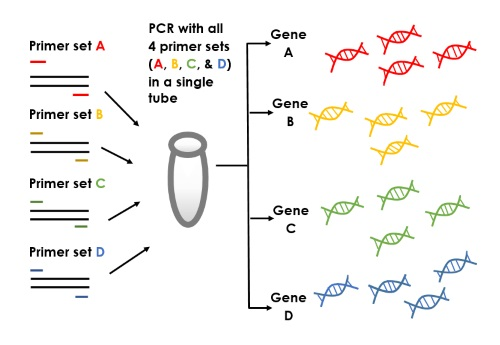 B. Nested PCR
Two pairs of primers are used in this type. 

The first primers set  (“outer primers”)

second primer set (“inner primers”)

Uses 
to improve amplicon yield and specificity.
Detection of pathogens that occur with very few amount.
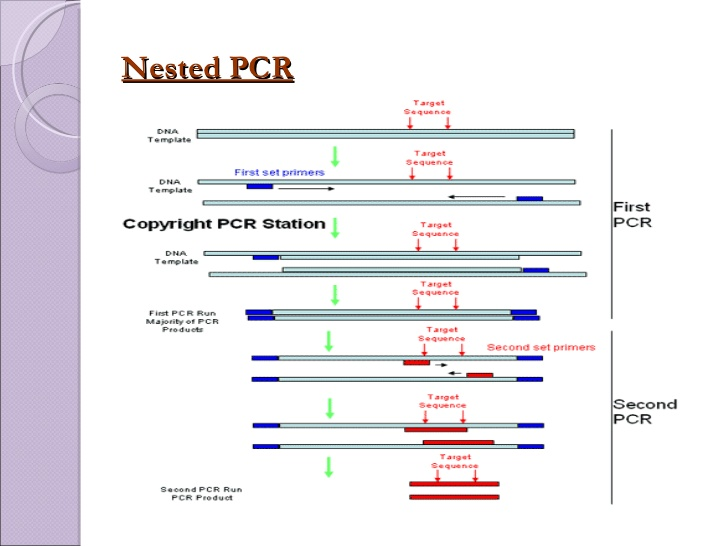 C. Revers transcription PCR
Revers transcriptase enzyme. 



Uses: 
Detection of RNA virus like (HCV).

Detection of other M.O. through targeting of 
   their Ribosomal RNA.
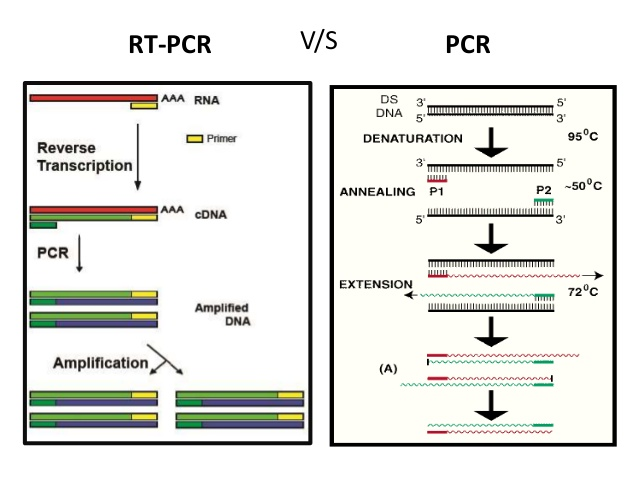 D. Methylation-specific PCR
is used on genomic DNA to determine if the CpG islands within the promoter of a gene are methylated on the cytosine residue (blocking the gene expression in the cell ) or unmethylated (potentially allowing gene expression). 

For example, silenced genes on X chromosomes are methylated, as are the promoters of tumor suppressor genes in many cancers.
E. Hot start PCR
This  technique preventing Taq from extending
     primers until a temperature of 60–80°C is reached.



Uses
Prevents formation of primer dimers
 prevents the non-spesific binding of primers to non-target  DNA segment.
2. Real time PCR
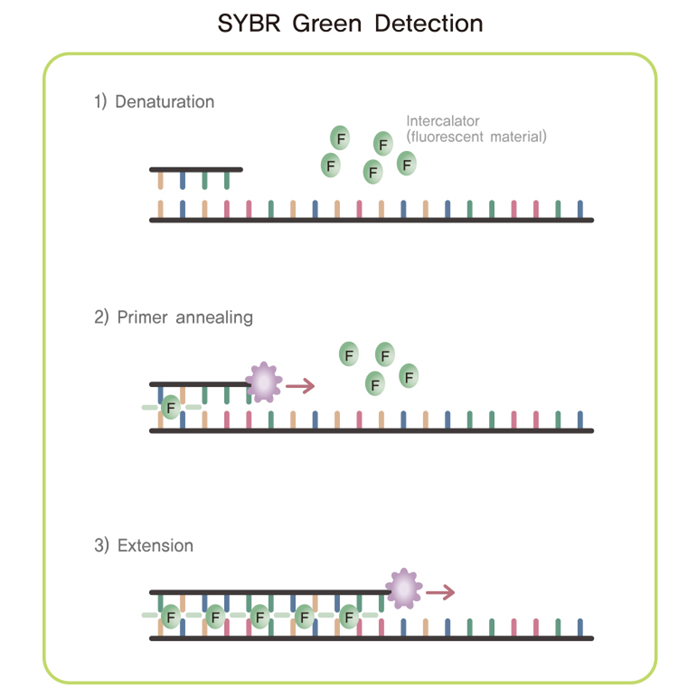 Real time PCR
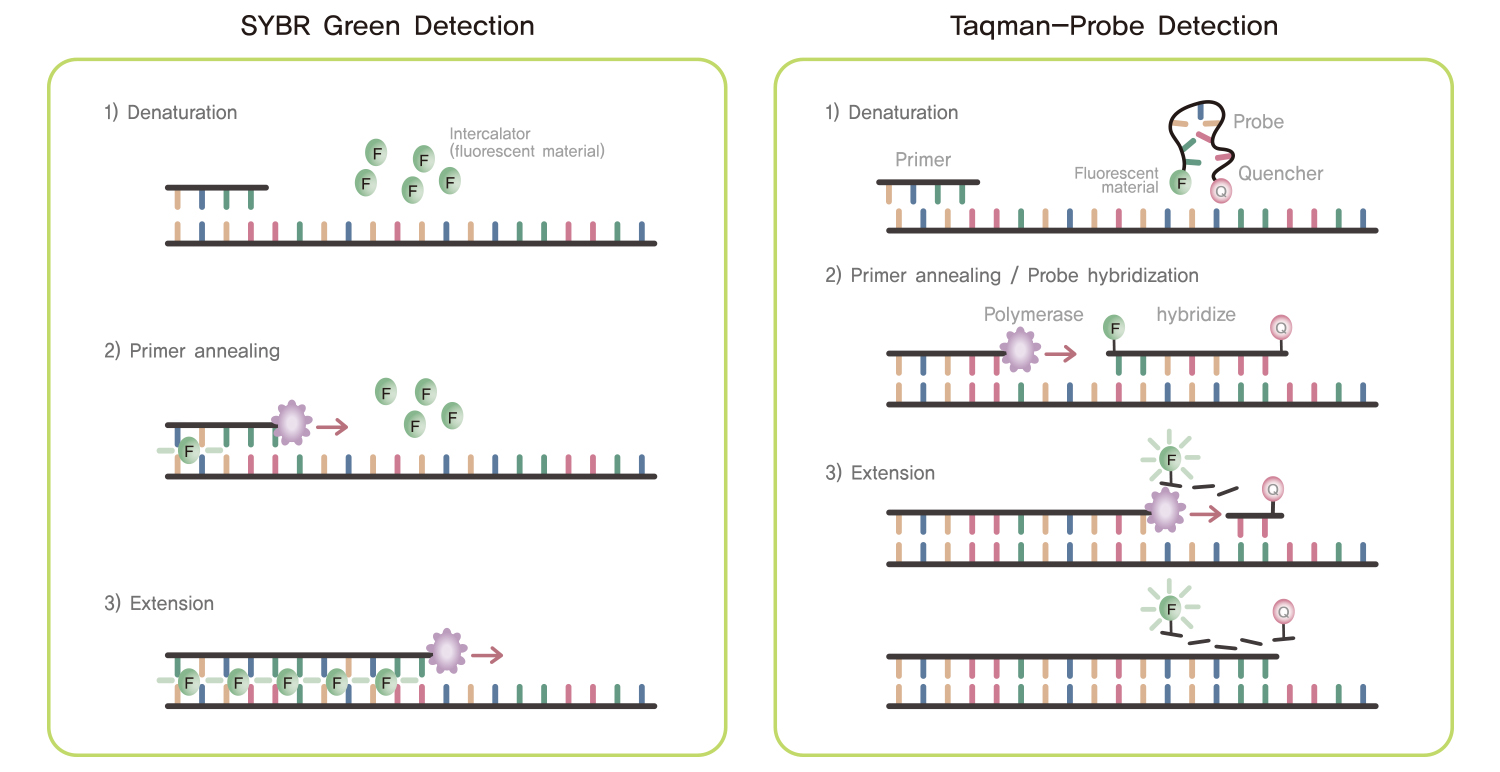 Thanks 
For 
Listening